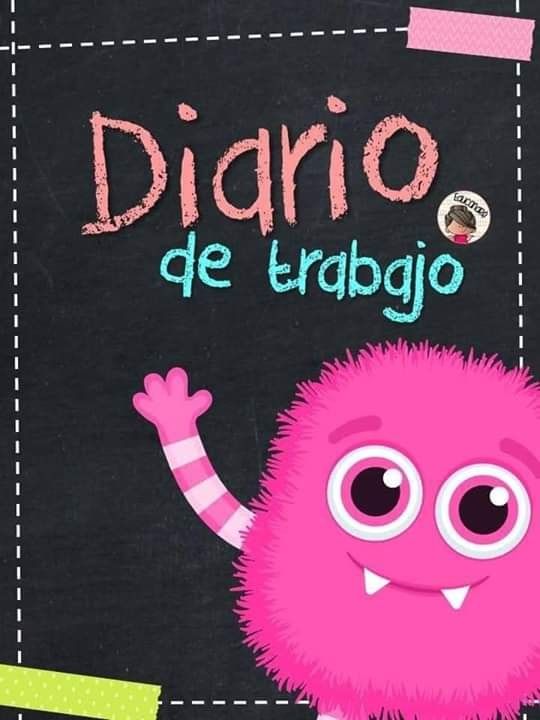 Diario de la alumna
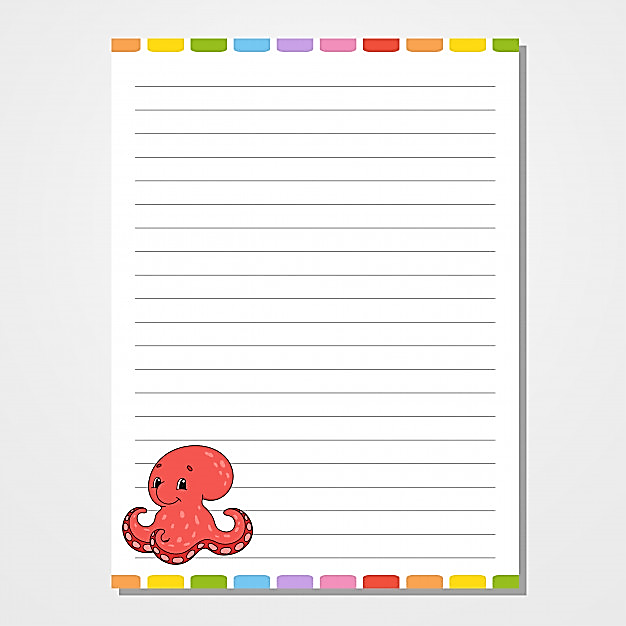 Jardín de Niños “Diego Rivera”
1º”A” 
Educadora: Denisse Mancillas
Practicante: Monserrat Mendoza
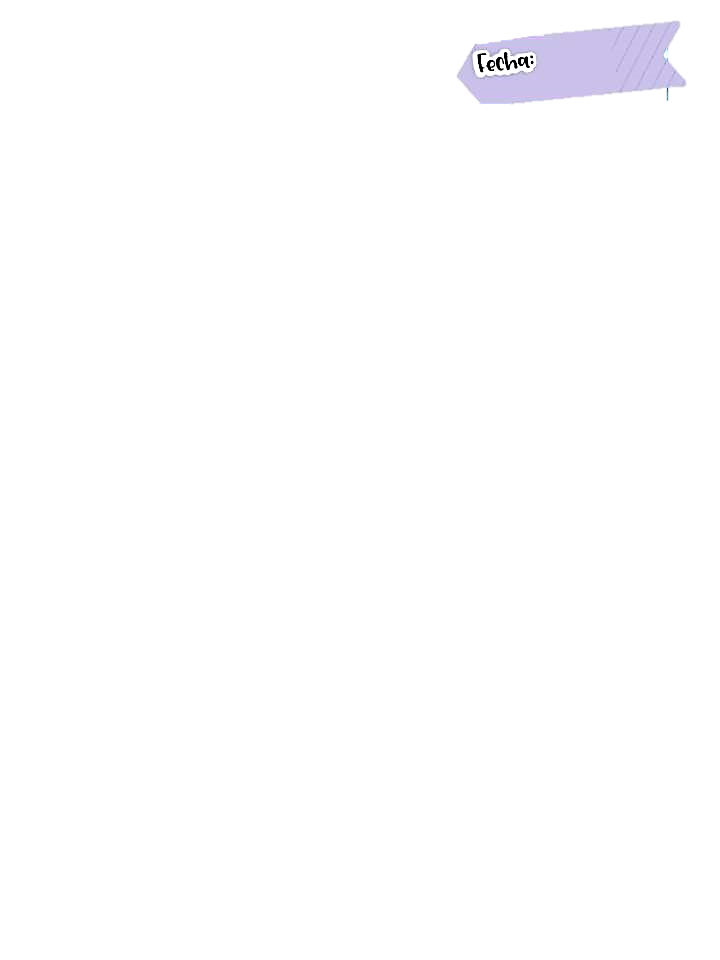 17/03/2021
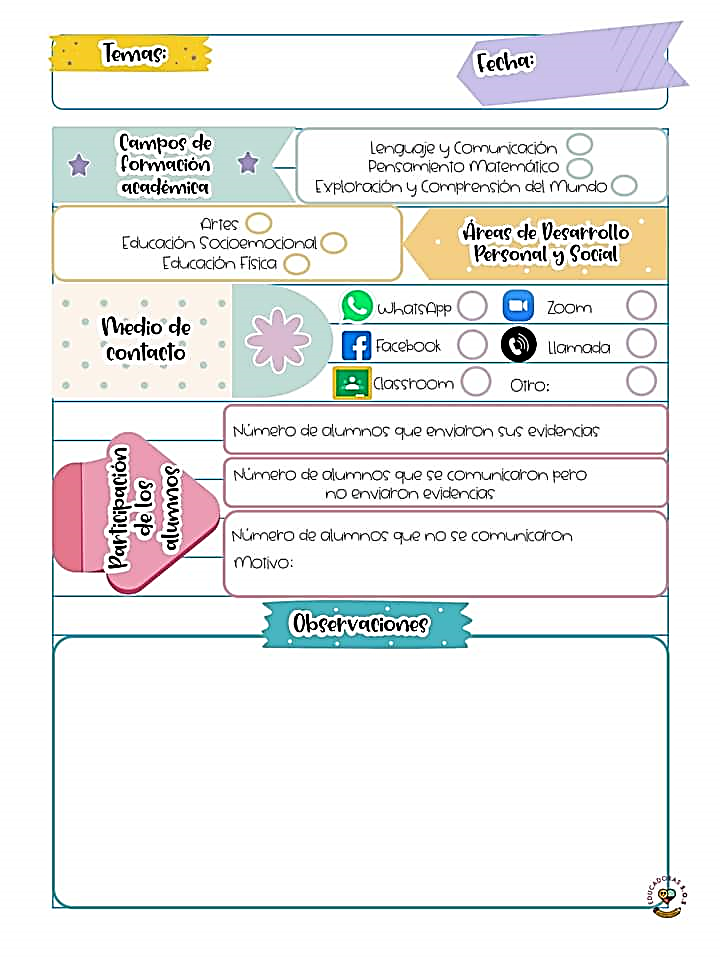 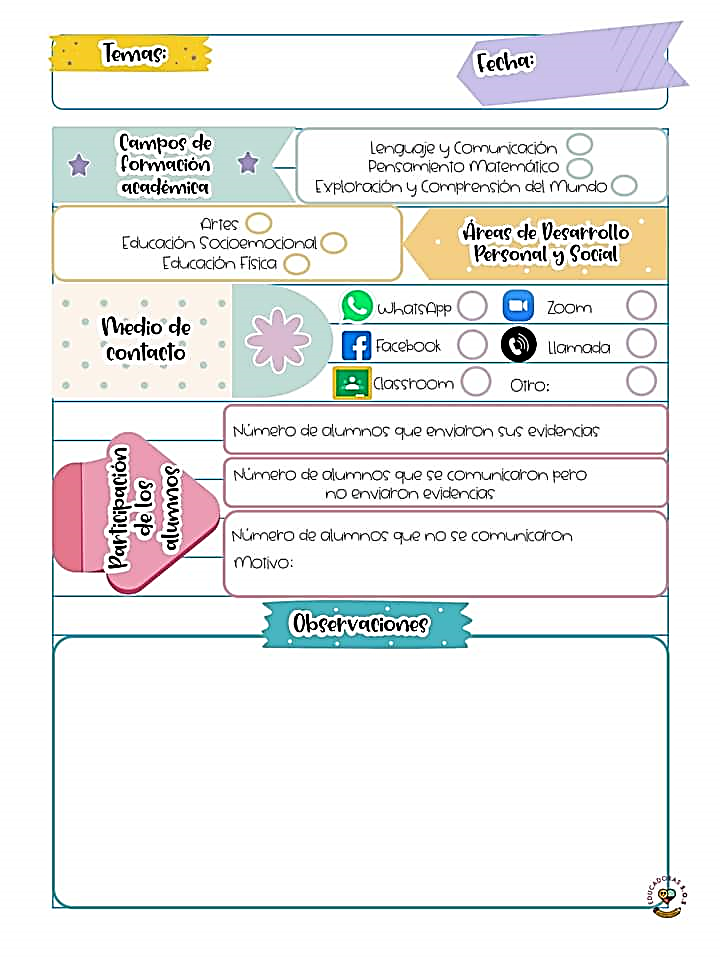 Meet
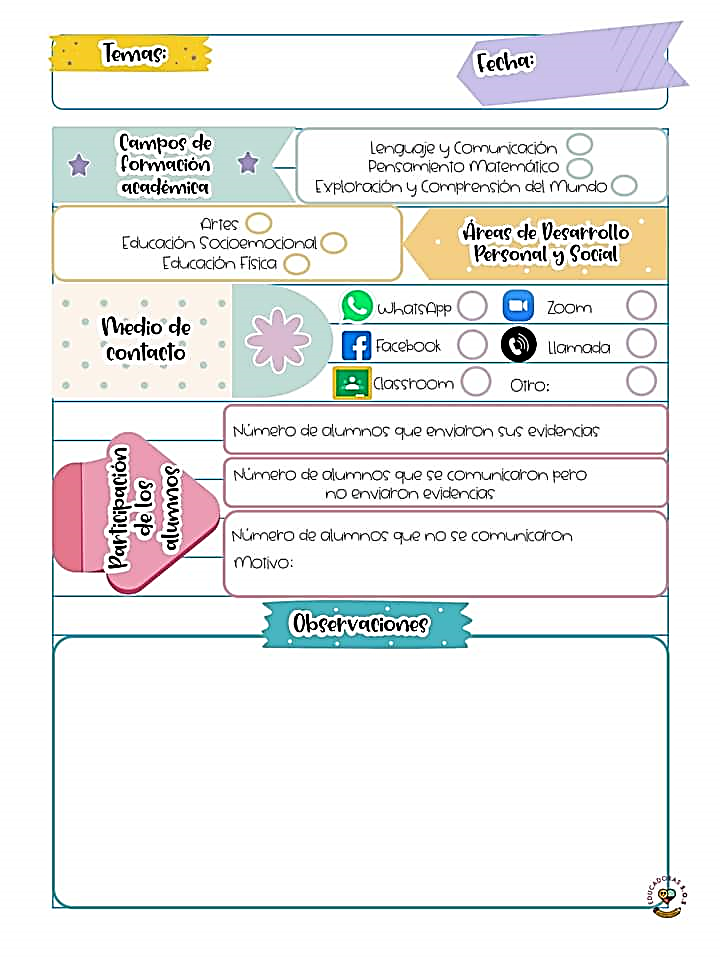 4
12
13
Desconocido
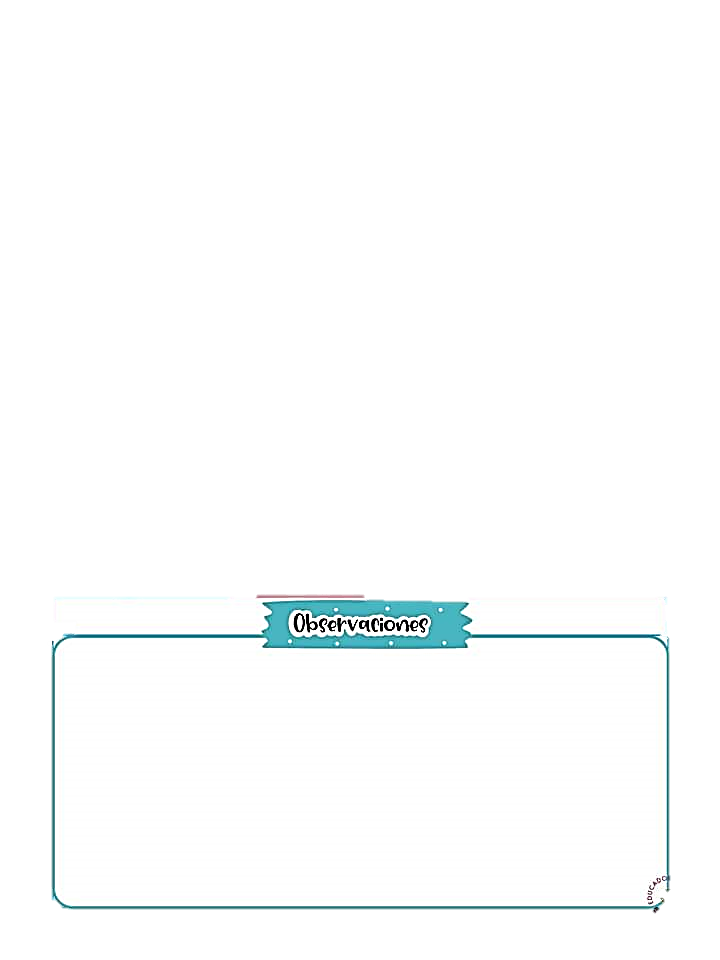 El día de hoy en la programación se abordo la ubicación espacial a través de los croquis y los caminos que se pueden tomar para llegar a un destino. También se abordo el uso de instructivos a través de recetas. Posteriormente el aprendizaje se trabajo con actividades en casa y la clase en línea.
Asistencia a clase: 11 alumnos
La  intervención se realizo de manera satisfactoria, se promovió el aprendizaje, las consignas fueron claras.  La evaluación del aprendizaje se realizo a través de las rubricas previamente elaboradas. 

Los talleres escolares son espacios educativos alternativos donde promovemos procesos de apropiación de conocimientos y de participación social.
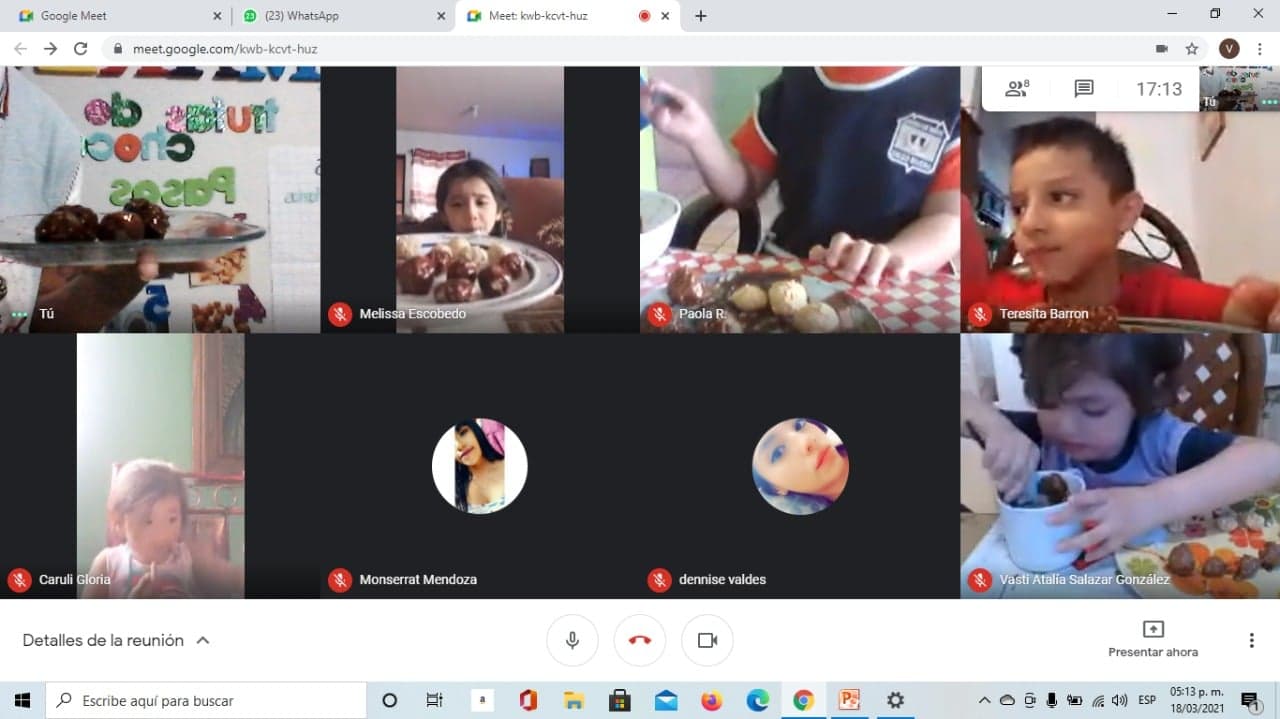 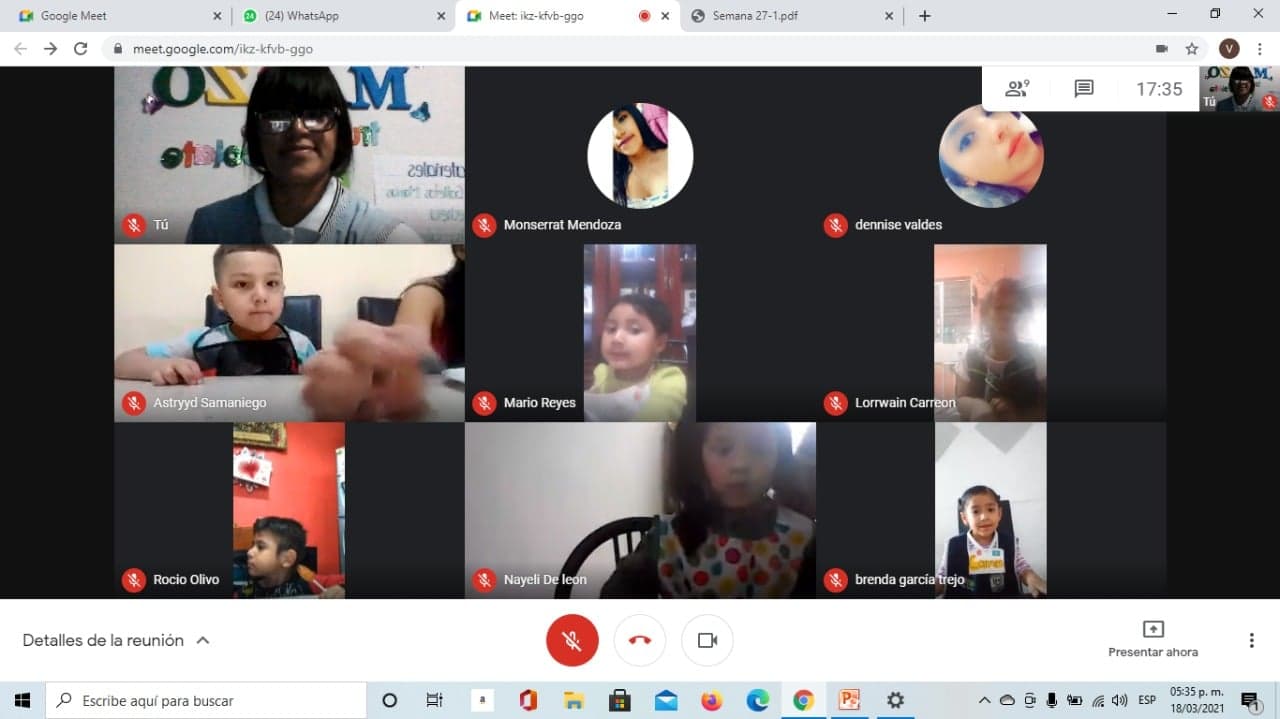